Modèle de diagramme de processus pour PowerPoint
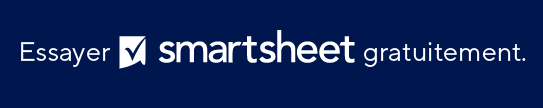 Quand utiliser ce modèle : utilisez ce modèle de diagramme de processus lorsque vous devez documenter ou analyser les étapes d’un processus spécifique. Il est idéal dans les situations qui nécessitent une vue d’ensemble claire et détaillée de chaque action potentielle et de chaque point décisionnel pour atteindre un résultat. 
  
Fonctionnalités notables du modèle : ce modèle est conçu pour donner une vue complète du processus, ce qui permet d’en identifier et d’en analyser chaque étape. Ses fonctionnalités personnalisables permettent de cartographier en détail les processus, et ainsi de faciliter la détection des inefficacités et des points à améliorer.
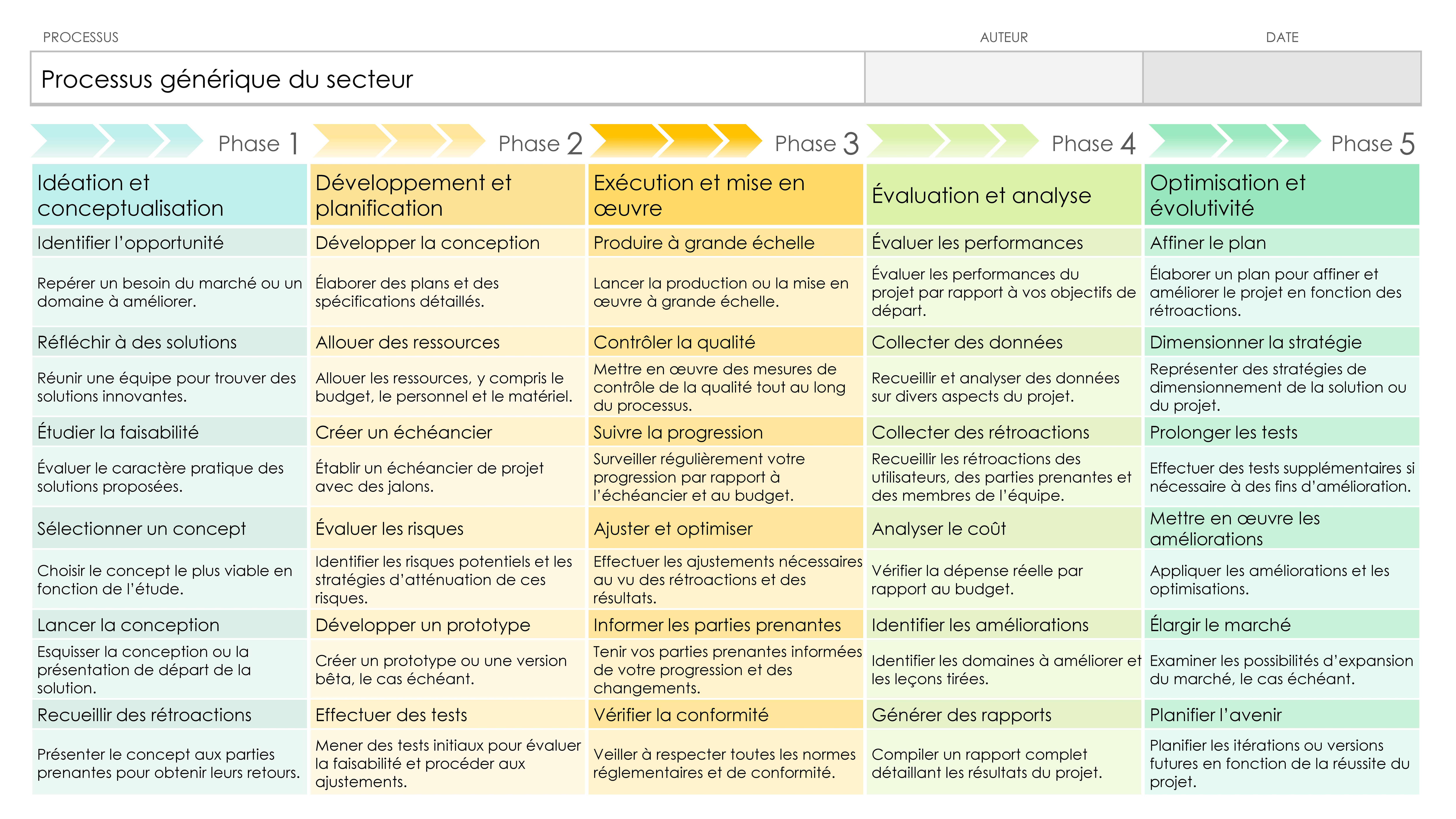